Environnement Economique 2017-2018
Sylviane Delcuve
                                              Senior Economist
Confirmation de la reprise du commerce mondial
Matières Premières: +20% en 2 ans
Inflation USA et Zone-Euro
Evolution des salaires: quelle différence !
Politique Economique
Bilans des banques centrales
€ / $: L’Euro est-il trop cher ?
Brexit: Chronique d’un désastre annoncé ?
Confiance des consommateurs et des patrons anglais
Inflation très élevée
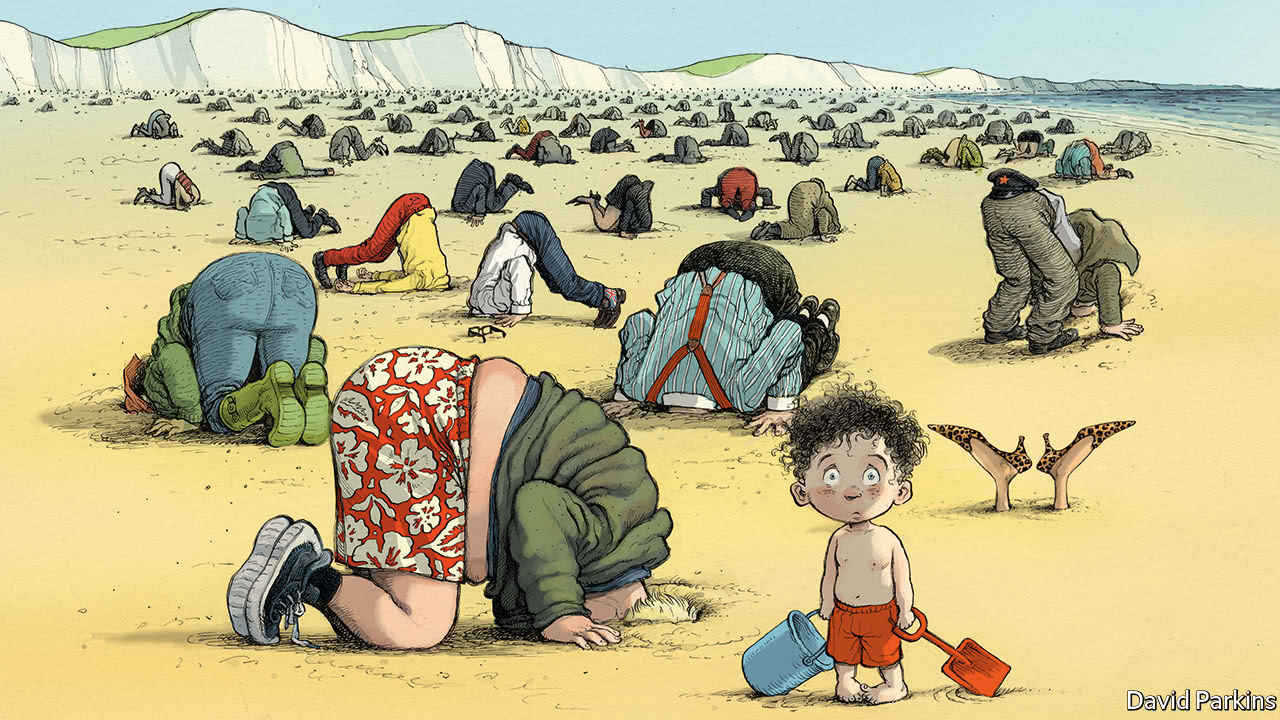 Belgique
Croissance comparée à nos voisins
Merci !